Chapter 8: The Federalist Years
Big Ideas
What challenges did the new government face during its early years?
What differing viewpoints led to the development of political parties?
What led to the decline of the Federalist party?
Launching the new government
Guiding questions
What were the key features of the new government?
What is the significance of the Bill of Rights?
What were the two main approaches to interpreting the Constitution?
cabinet
President George Washington organized three departments in the executive branch—the departments of State, Treasury, and War.
Thomas Jefferson headed the Department of State.
Alexander Hamilton became the secretary of the treasury.
Henry Knox headed the War Department.
Edmund Randolph became attorney general to provide legal counsel for the new administration.
cabinet
These advisors took the collective name “cabinet” and played a key role in the first and future presidential administrations.
courts
Congress passed the Judiciary Act of 1789.
Three district courts
Three circuit courts for appeals
Six Supreme Court justices
Washington appointed John Jay as the Supreme Court’s chief justice.
John Jay
[Speaker Notes: American Government 3rd/65r; “John Jay (Gilbert Stuart portrait)” by Gilbert Stuart/Wikimedia Commons/National Gallery of Art/Public Domain​]
courts
The Judiciary Act of 1789 provided that state court decisions could be appealed to the federal court level if constitutional questions were involved.
John Jay
[Speaker Notes: American Government 3rd/65r; “John Jay (Gilbert Stuart portrait)” by Gilbert Stuart/Wikimedia Commons/National Gallery of Art/Public Domain​]
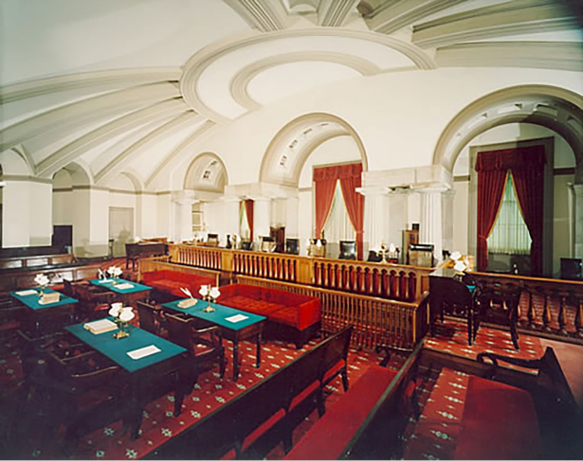 Old Supreme court chamber
[Speaker Notes: https://www.aoc.gov/capitol-buildings/old-supreme-court-chamber; Architect of the Capitol​]
Congress
The First Congress accomplished many things.
Bill of Rights
Organization of the executive and judicial branches
Secured financial stability
James Madison was a leader in the House of Representatives.
James Madison
[Speaker Notes: https://www.whitehouse.gov/photos-and-video/photogallery/official-portraits-us-presidents; Portrait of James Madison by John Vanderlyn, 1816/whitehouse.gov/Public Domain]
Congress
Congress decided to call the president “Mr. President.”
Congress had to figure out how to resolve a huge national debt without raising taxes.
James Madison
[Speaker Notes: https://www.whitehouse.gov/photos-and-video/photogallery/official-portraits-us-presidents; Portrait of James Madison by John Vanderlyn, 1816/whitehouse.gov/Public Domain]
Bill of rights
The Bill of Rights were the first ten amendments to the Constitution.
Freedoms of conscience and expression​ (1)
The security rights of the individual (2-4)​
Guarantee of fair judicial procedures for the accused​ (5-8)
Further restrictions on national powers​ (9-10)
[Speaker Notes: American Government 3rd/46b; “Bill of Rights Pg1of1 AC”/Wikimedia Commons/Public Domain]
Hamilton’s plans
Hamilton published four influential reports.
Resolving the nation’s debt problem
Establishing a national bank
Encouraging manufacturing and economic expansion
Most of his proposals were shaped into law.
Alexander Hamilton
[Speaker Notes: American Government 3rd/327t; “Alexander Hamilton portrait by John Trumbull 1806”/John Trumbull/Wikimedia Commons/Public Domain]
Report on public credit
Hamilton’s Report on Public Credit called for government debt to be paid.
Debt funding proposed that the federal government to use bonds as currency.
Assumption required the national government to takeover all state debts.
Madison and Hamilton disagreed.
A compromise led to a new capital being built—Washington, D.C.
National bank
Hamilton wanted a national bank.
To issue uniform currency
To offer business loans
Madison and Jefferson challenged the constitutionality of a national bank.
First Bank of Pennsylvania
National bank
How to interpret the Constitution?
Loose constructionists advocated more flexibility on a given issue.​
Strict constructionists held to a closer reading of the constitutional text.​
Washington signed the bill creating the first National Bank.
First Bank of Pennsylvania
What three executive departments did Washington organize after taking office? Whom did he appoint to head each department?
State—Thomas Jefferson; Treasury—Alexander Hamilton; War—Henry Knox (p. 139)

Name and describe the two major points of Hamilton’s Report on Public Credit.
funding—providing bonds to those whom the Continental Congress owed money for goods or services provided during the War for Independence; assumption—the federal government’s taking on all the war debts of the states (p. 142)
Section review
What two benefits did Alexander Hamilton believe a national bank would bring to the United States?
a uniform currency and a source for business loans, thereby encouraging economic growth (p. 142)
Section review
What is the difference between a “strict constructionist” and a “loose constructionist”? Evaluate how the opposing viewpoints of Jefferson and Hamilton regarding this issue affected their positions regarding the national bank.
Section review
Strict constructionists interpret the Constitution narrowly; loose (or broad) constructionists favor flexibility in interpreting the Constitution. 
Hamilton believed that Congress should establish a national bank in order to fulfill its duties stated in the Constitution. He, as a loose constructionist, believed that if the Constitution specified an end, then unspecified means could be used to reach that end. 
Jefferson opposed a national bank. He, as a strict constructionist, believed that if the Constitution did not specifically permit something (such as a national bank), then it prohibited it.
Section review
Was it a good or a bad idea for Washington to staff his cabinet with men having such opposite views of government as Jefferson and Hamilton? Support your answer.
On one hand, perhaps Washington reasoned that from such sharp disagreement would come a strong, practical compromise. On the other hand, with two men so committed to their views as Jefferson and Hamilton were, there tended to be more division and distrust than compromise and harmony.
Section review
Emerging political parties
Guiding questions
What two political parties developed in the 1790s?
How did these political parties differ regarding foreign and domestic challenges?
Were the philosophies of these political parties scriptural?
Emerging political parties
The founders feared that political parties would rip America apart.
During the 1790s, two opposing political groups emerged: the Federalists and the Republicans (or Democratic-Republicans).
Federalists might be called “Hamiltonians” or “Monarchists.” 
Democratic-Republicans were called “Jeffersonians,”  “Madisonians”, or Republicans (not the modern party).
Washington had political divisions in his own cabinet.
Cabinet conflicts
Jefferson and Hamilton were polar opposites.
Two essentially different views of America were reflected in regional and economic differences.
Foreign feuds
The French Revolution erupted in 1789, just months after America inaugurated its new constitutional government.
According to the 1778 Treaty of Alliance, America was obligated to come to the aid of France during wartime.
[Speaker Notes: https://commons.wikimedia.org/wiki/File:Henry_Singleton_the_Storming_of_the_Bastille.jpg; The Storming of the Bastille by Henry Singleton/Wikimedia Commons/Public Domain]
Foreign feuds
Many Republicans favored a pro-French policy, whereas Federalists were decidedly pro-British.
President Washington issued a Proclamation of Neutrality toward both nations.
[Speaker Notes: https://commons.wikimedia.org/wiki/File:Henry_Singleton_the_Storming_of_the_Bastille.jpg; The Storming of the Bastille by Henry Singleton/Wikimedia Commons/Public Domain]
Citizen Genêt
Citizen Genêt, the French ambassador, gathered enthusiastic followers wherever he went on his grand tour of the United States.
The president reminded the ambassador that the United States was neutral.
The country was deeply divided.
Edmond Genêt
[Speaker Notes: https://commons.wikimedia.org/wiki/File:Edmond-Charles_Gen%C3%AAt.jpg; Engraving of Edmond-Charles Genêt by Gilles-Louis Chrétien, 1793/Wikimedia Commons/Public Domain]
Jay’s Treaty
In 1793, the British began attacking American ships and practiced impressment.
John Jay was sent to settle American and British differences.
Jay returned with a treaty that seemed to gain little from Britain.
John Jay
[Speaker Notes: American Government 3rd/65r; “John Jay (Gilbert Stuart portrait)” by Gilbert Stuart/Wikimedia Commons/National Gallery of Art/Public Domain​]
Jay’s Treaty
The Jay Treaty was probably the best agreement that could be reached.
Jay’s negotiations achieved one outstanding result—they avoided war with Britain.
John Jay
[Speaker Notes: American Government 3rd/65r; “John Jay (Gilbert Stuart portrait)” by Gilbert Stuart/Wikimedia Commons/National Gallery of Art/Public Domain​]
Whiskey rebellion
The liquor tax was the first time that the new government had imposed an internal tax.
In western Pennsylvania, discontent turned into violence against the government.
Washington summoned militiamen to crush the Whiskey Rebellion and took command of them personally.
This was the only time a president personally led troops while occupying the office.
Daniel Boone
In 1792, Kentucky became the fifteenth state in the Union. 
Daniel Boone blazed a trail called the “Wilderness Road” through the Cumberland Gap, and it became the main route of early settlers to Kentucky.
Daniel Boone leading settlers
[Speaker Notes: American Republic 4th/208; "George Caleb Bingham - Daniel Boone escorting settlers through the Cumberland Gap"/The Bridgeman Art Library/Wikimedia Commons/Public Domain]
Washington’s farewell
Washington’s Farewell Address looked to the future.
He warned about three dangers.
Political parties
Accumulating debt
Permanent alliances with any portion of the foreign world
George Washington
[Speaker Notes: US History 5th/136; "George Washington" by Gilbert Stuart/Clark Art Institute/Wikipedia/Public Domain]
Who were the two most important leaders of the Republicans during Washington’s administration?
Thomas Jefferson and James Madison (p. 144)

Why was Washington’s Proclamation of Neutrality in 1793 not popular with either the Federalists or the Republicans?
The Federalists tended to favor a pro-British policy, and the Republicans tended to favor a pro-French one. Washington’s proclamation favored neither. (pp. 145–46)
Section review
What was the most important result of Jay’s Treaty?
It avoided war with Great Britain. (p. 147)

Assess the significance of Washington’s response to the Whiskey Rebellion.
Washington had made his point: the national government possessed the strength and the will to enforce the law. If citizens did not like a law, they could change it through the ballot box and the courts, not through violence. In Washington’s words, Americans had to “distinguish between oppression and the necessary exercise of lawful authority.”
Section review
Was Washington’s advice about permanent alliances good or bad?
It was good advice, and it would have kept America out of many wars. 
It was bad advice because it became increasingly unrealistic as dangers threatened many nations and could be addressed only by the united action of other nations. This argument is especially strong in today’s global environment.
Section review
Declining Federalist influence
Guiding questions
What was significant about the presidential election of 1796?
How did President Adams respond to the Quasi War and to the Alien and Sedition Acts?
What was significant about the presidential election of 1800?
How did the elections of 1796 and 1800 and the presidency of Adams affect the Federalist party?
The election of 1796
The Federalists selected John Adams as their presidential nomination with Thomas Pinckney as vice president.
Republicans nominated Virginian Thomas Jefferson for president with Aaron Burr as vice president.
John Adams
[Speaker Notes: https://www.whitehouse.gov/photos-and-video/photogallery/official-portraits-us-presidents; Portrait of John Adams by John Trumbull, 1972/whitehouse.gov/Public Domain]
The election of 1796
John Adams became president with Thomas Jefferson as the vice president.
A mixed administration of political adversaries was not a good combination.
John Adams
[Speaker Notes: https://www.whitehouse.gov/photos-and-video/photogallery/official-portraits-us-presidents; Portrait of John Adams by John Trumbull, 1972/whitehouse.gov/Public Domain]
Quasi war
French hostility toward the United States following the Jay Treaty was intense. 
This “Quasi War” with France occupied much of Adams’s time in office.
[Speaker Notes: https://commons.wikimedia.org/wiki/File:USSConstellationVsInsurgente.jpg; Action between U.S. Frigate Constellation and French Frigate Insurgente, 9 February 1799 by Rear Admiral John W. Schmidt/U.S. Navy, #428-KN-2882]
XYZ AFFAIR
In 1797, French antagonism led Adams to send three diplomats to negotiate with the revolutionary government in France.
The French demanded money, and Americans were outraged at the request.
President Adams used the letters X, Y, and Z for the names of the French agents. 
The episode soon became known as the XYZ Affair.
Retaliation
French arrogance in the XYZ Affair raised a cry in America: “Millions for defense, but not one cent for tribute.”
Congress authorized a larger army. 
Congress formed a Department of the Navy and funded a strong shipbuilding effort.
Adams renegotiated with Napoleon, and France promised to leave American ships alone and to suspend the Treaty of Alliance.
Alien and sedition acts
With the Alien and Sedition Acts, the Federalist-controlled Congress sought to silence their political opponents. 
The Alien Acts placed restrictions on immigrants and gave the president greatly expanded powers to expel or imprison such individuals. 
The Sedition Act outlined penalties for antigovernment activities and made it illegal to speak or write anything “treasonous.”
The Sedition Act was unconstitutional.
Kentucky and Virginia resolutions
Jefferson responded to the acts by writing the Kentucky Resolutions. 
Madison responded by writing the Virginia Resolutions. 
Both lists of resolutions opposed the acts as a violation of the First Amendment.
Thomas Jefferson
[Speaker Notes: US History 5th/153t; "ThomasJeffersonStateRoomPortrait" by Charles Willson Peale/Diplomatic Reception Rooms, U.S. Department of State/Wikimedia Commons/Public Domain]
Kentucky and Virginia resolutions
The resolutions claimed that the states could nullify government acts that the states considered unconstitutional.
The nullification theory would gain importance a generation later.
Thomas Jefferson
[Speaker Notes: US History 5th/153t; "ThomasJeffersonStateRoomPortrait" by Charles Willson Peale/Diplomatic Reception Rooms, U.S. Department of State/Wikimedia Commons/Public Domain]
The election of 1800
The Republicans chose Thomas Jefferson and Aaron Burr again.
The Federalists picked John Adams and Charles Pinckney.
Jefferson and Burr tied at 73 votes apiece. 
As stipulated in the Constitution, the election was decided by the House of Representatives.
Jefferson became president with Burr as vice president.
Soon after the election, the Twelfth Amendment was added to the Constitution. It called for electors to cast separate ballots for president and vice president.
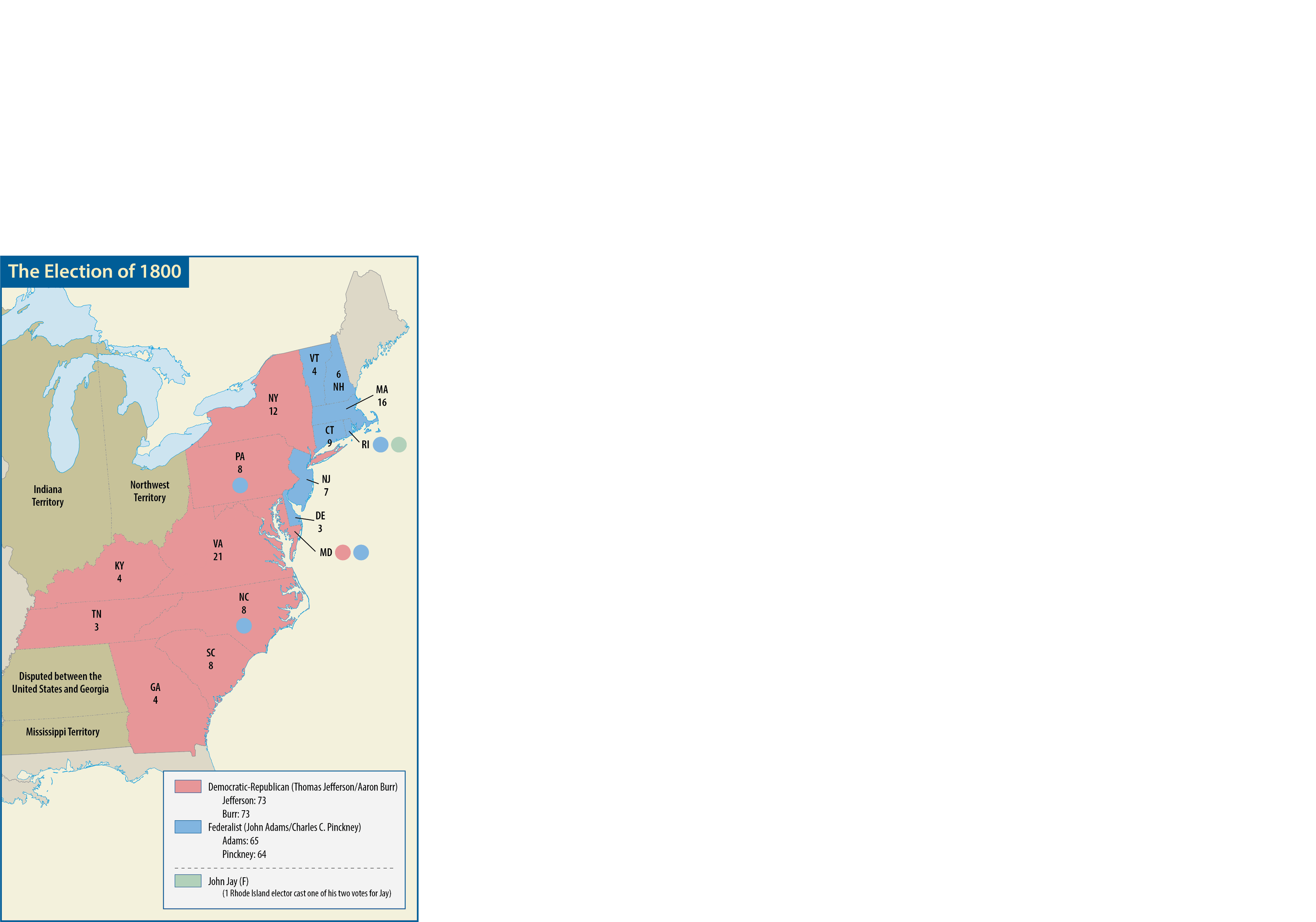 Map Resources
The “midnight appointments”
In early 1801, Adams appointed the Federalist John Marshall as chief justice of the Supreme Court.
Congress passed the Judiciary Act of 1801, which increased the number of federal judges.
John Marshall
[Speaker Notes: American Government 3rd/302; “John Marshall by Henry Inman, 1832”/Wikimedia Commons/Public Domain]
The “midnight appointments”
Adams was accused of staying up until midnight before Jefferson’s inauguration, signing commissions for the new judges. 
The appointments were thus called the “midnight appointments.”
John Marshall
[Speaker Notes: American Government 3rd/302; “John Marshall by Henry Inman, 1832”/Wikimedia Commons/Public Domain]
A time to heal
The friendship between John Adams and Thomas Jefferson illustrates the attitude of the 1790s.
After some maturing, the political parties brought healthy competition, not open conflict, to America.
Name the president and vice president, along with their political parties, who were elected in 1796.
president—John Adams (Federalist); vice president—Thomas Jefferson (Republican or Democratic-Republican) (pp. 149–50)

What is the origin of the phrase “Millions for defense, but not one cent for tribute”?
The phrase originated during America’s Quasi War with France as a reaction to French demands for political bribes in the XYZ Affair. (p. 150)
Section review
What political theory did the Virginia and Kentucky Resolutions advocate?
nullification, the right of states to nullify (declare invalid) federal laws that they thought were unconstitutional (p. 152)

How did the Judiciary Act of 1801 allow the Federalists to continue their influence in government after the election of Jefferson in 1800?
It enabled them to fill federal courts with Federalist justices. (p. 153)
Section review
Assess Adams’s decision to pursue peace with France. Why has it been described as a politically brave act?
His party, the Federalists, preferred a warlike attitude toward France. By pursuing peace, he alienated part of his party and hurt his chances for reelection.
Section review
Examine the Alien and Sedition Acts. What was the intent of the laws? What did they provoke?
The Federalists sought to silence their political opponents. The acts provoked a huge outcry, particularly from the Republicans, who insisted that the acts were unconstitutional. As a result, the Kentucky and Virginia Resolutions were written.
Section review
People, Places, and Things to Remember
George Washington
Thomas Jefferson
Alexander Hamilton
cabinet
Judiciary Act of 1789
James Madison
Bill of Rights
funding
assumption
loose constructionists
strict constructionists
National Bank
Federalists
Republicans (Democratic-Republicans)
French Revolution
Proclamation of Neutrality
Citizen Genêt
People, Places, and Things to Remember
impressment
Jay Treaty
Whiskey Rebellion
Daniel Boone
Washington’s Farewell Address
John Adams
Quasi War
XYZ affair
Alien and Sedition Acts
Kentucky Resolutions
Virginia Resolutions
Judiciary Act of 1801
midnight appointments